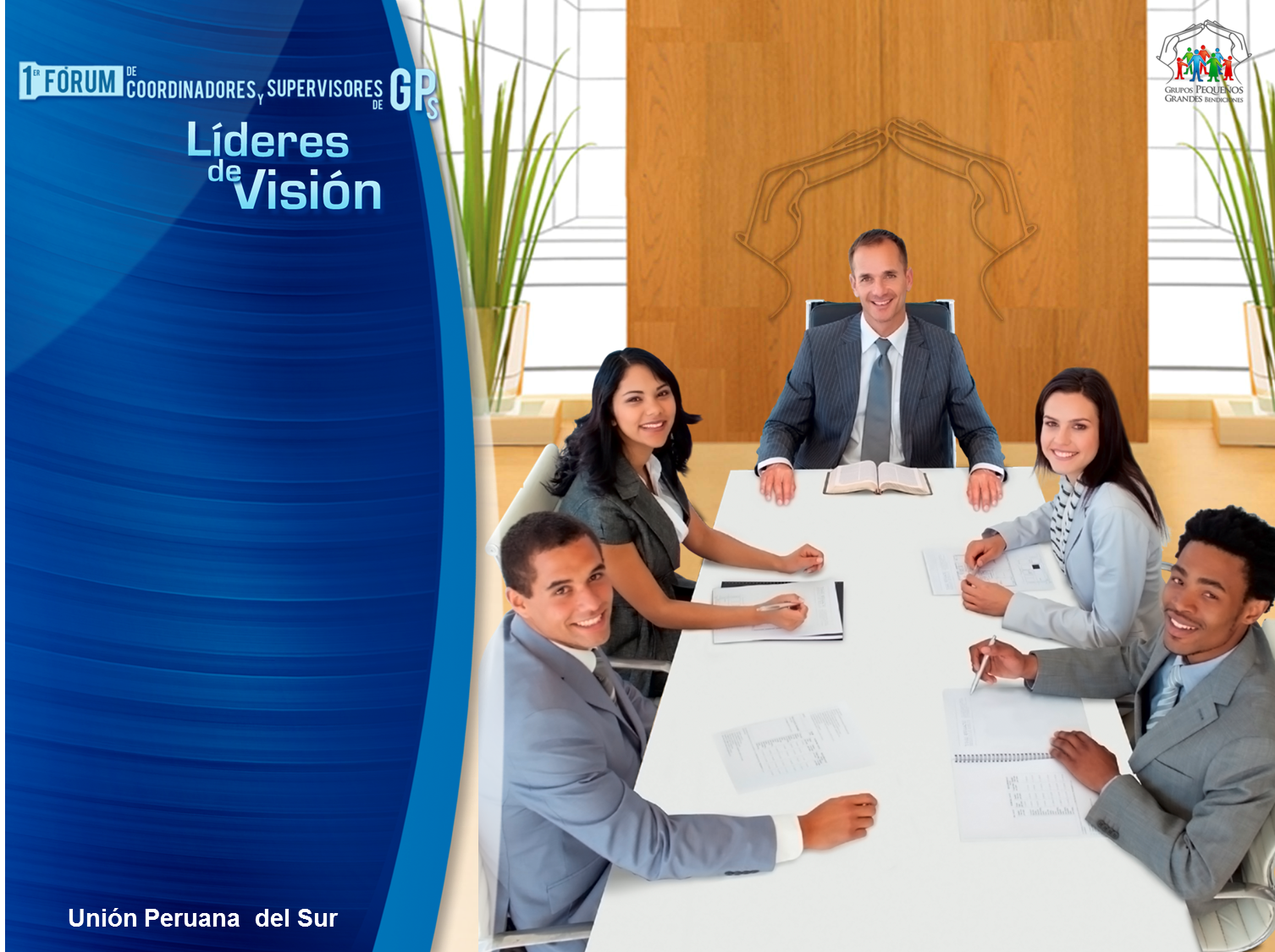 EL PROTOTIPO
Pr. Everon Donato
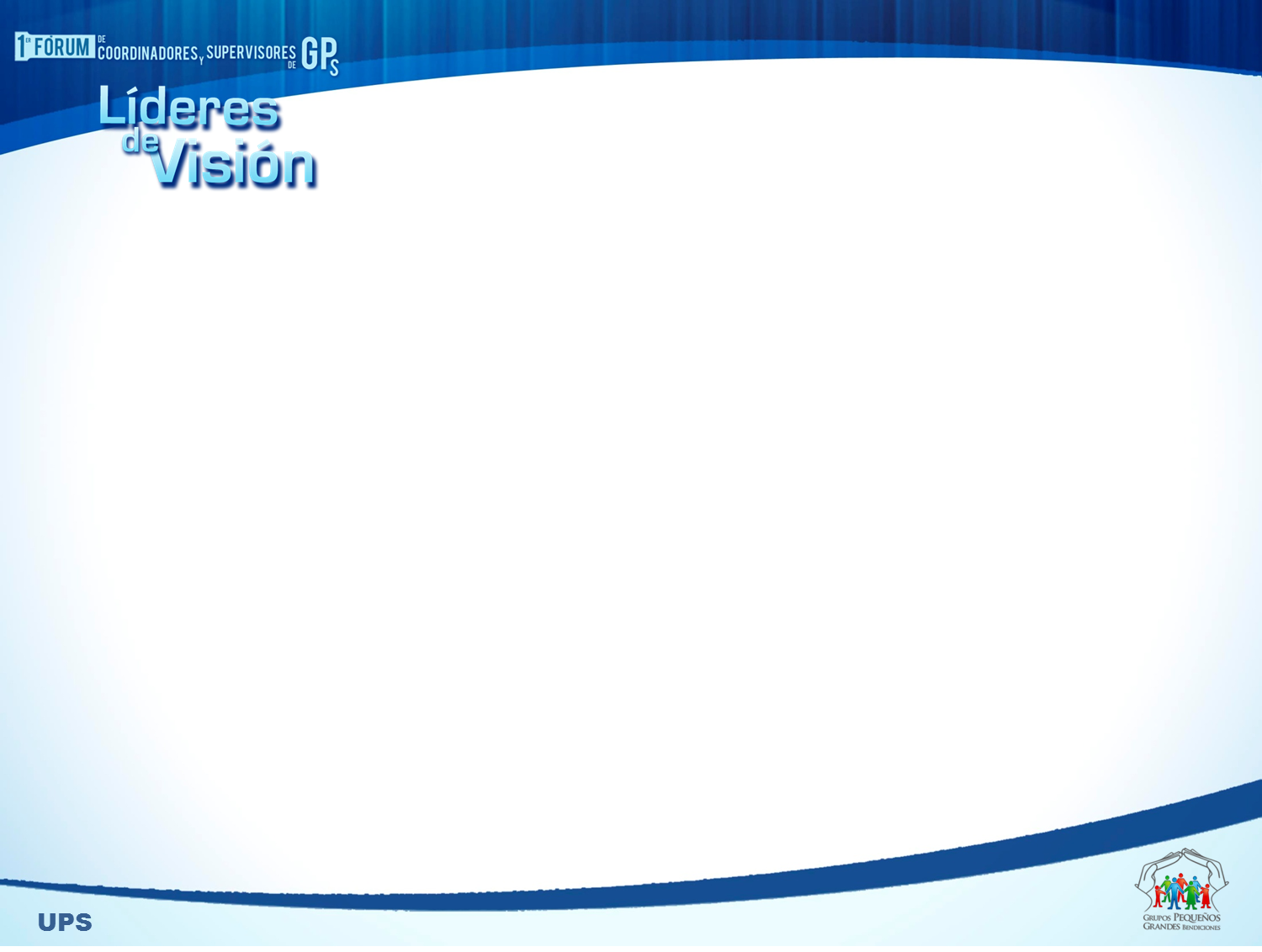 Primera copia, primer modelo, el original.
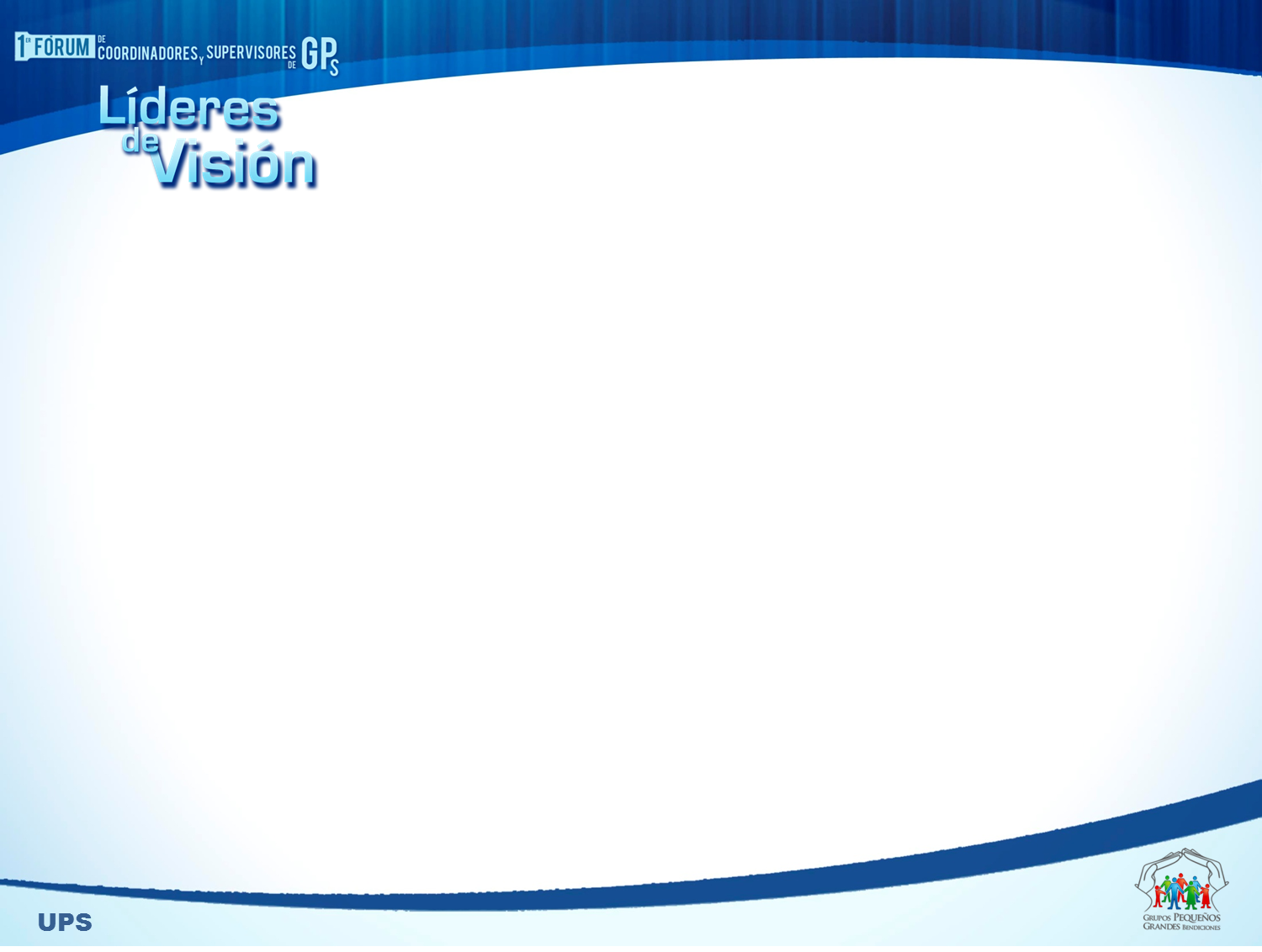 Millones de dólares se gastan anualmente
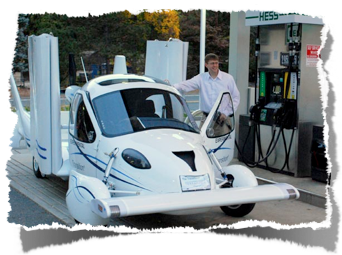 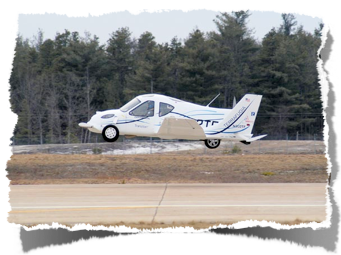 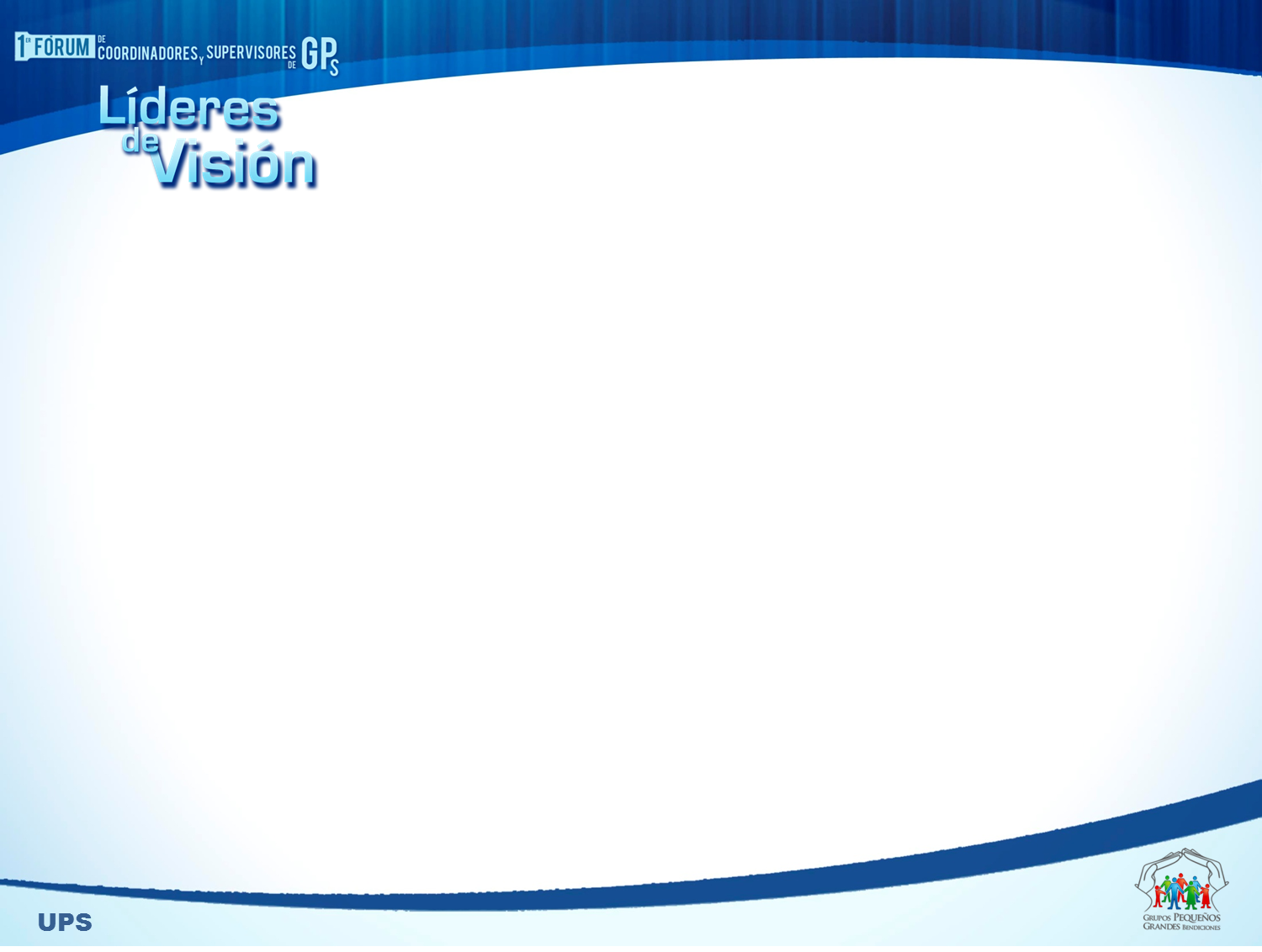 El prototipo es bíblico
El ejemplo de Pablo
A los Gálatas: "Ruego hermanos míos, que os hagáis como yo. porque yo también me hice como vosotros..."(Gálatas 4:12).
4
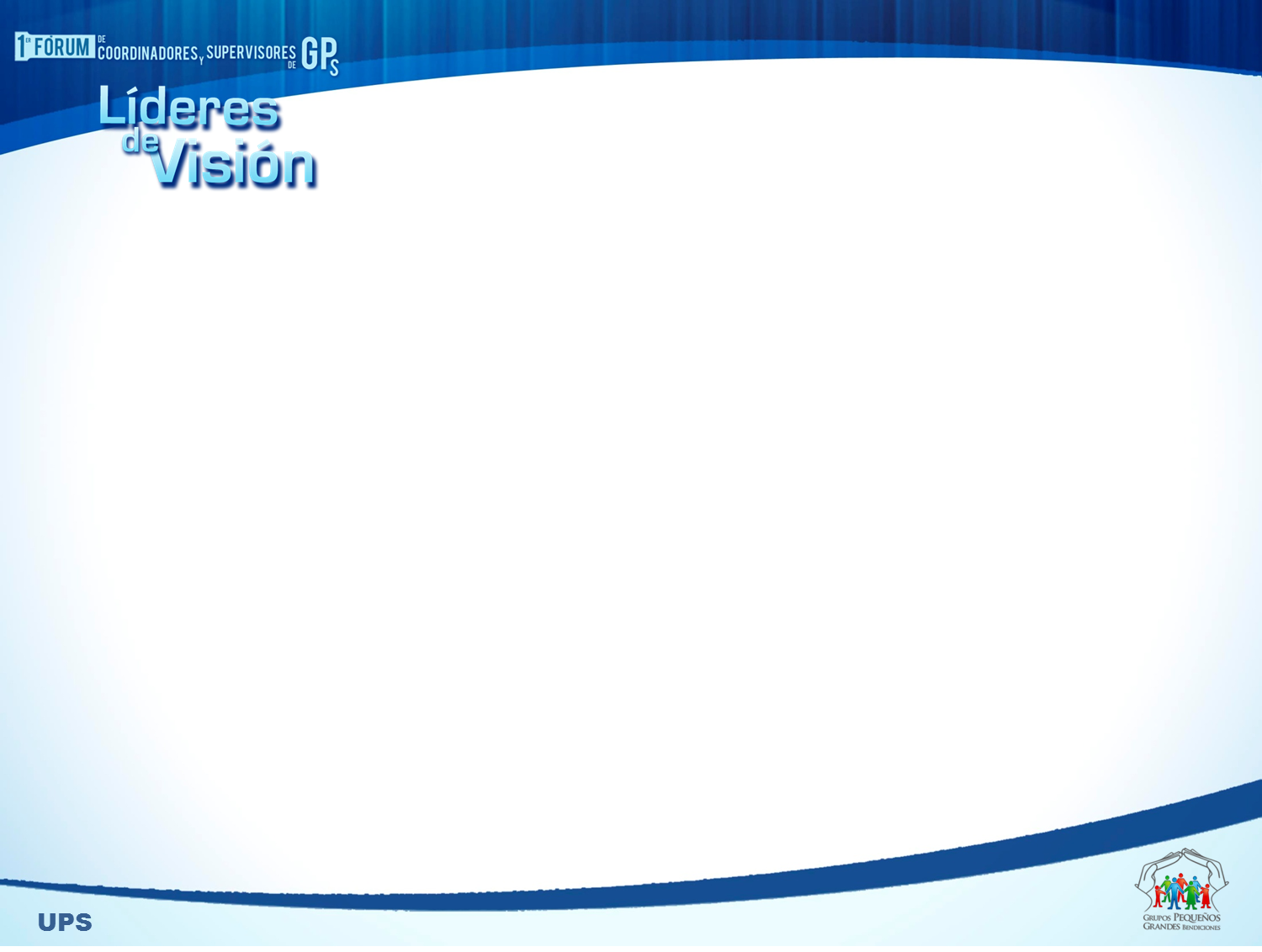 El ejémplo de Jesus
Jesus pasó años desarrollando  su Prototipo. 
El COSTO fue alto.
El RIESGO era grande. 
Pero Jesus HIZO lo que era necessario. 
El pagó el precio. 
El se negó a tomar atajos. 
El no permitió el fracaso.
5
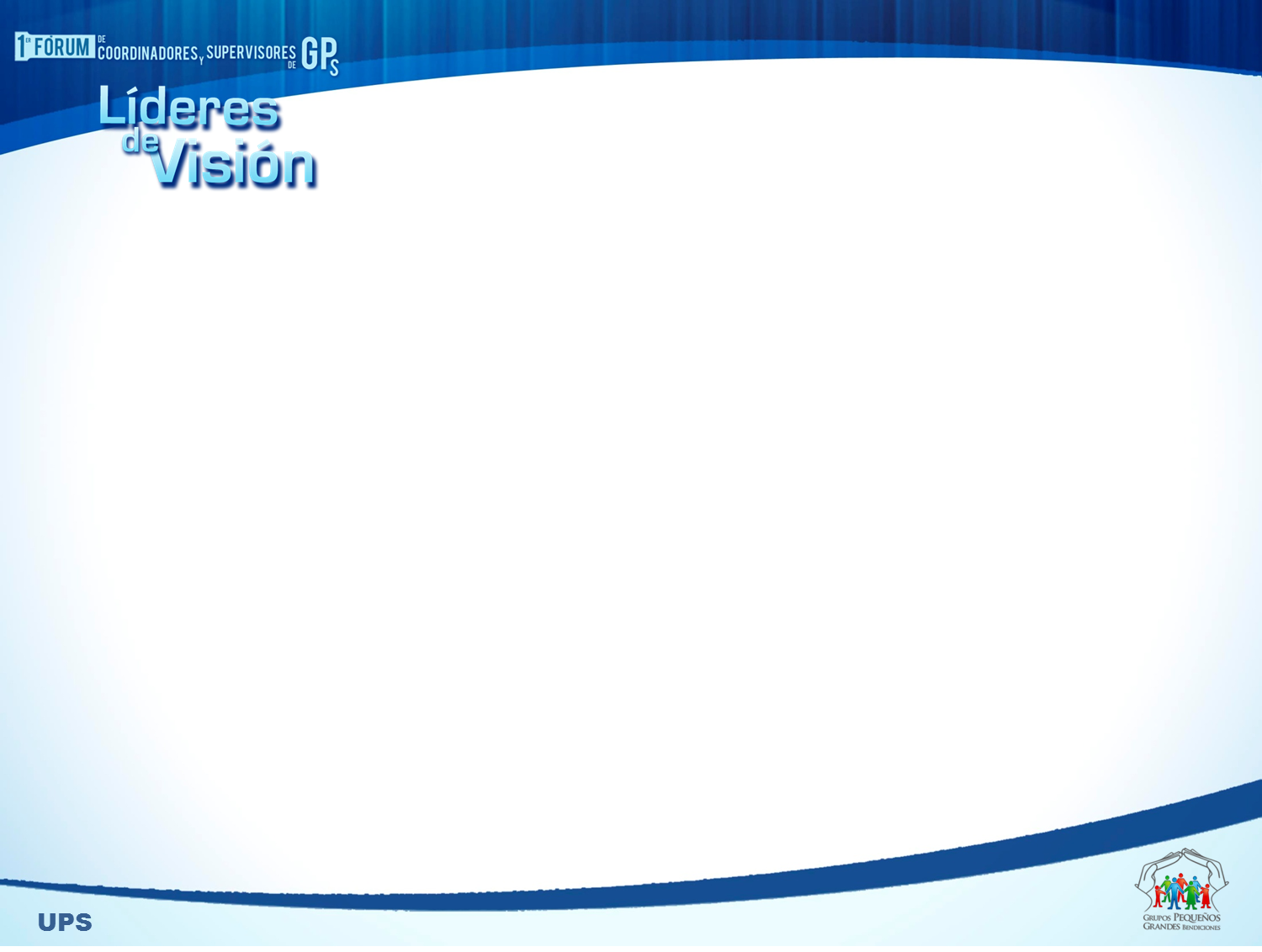 Objetivos del Prototipo
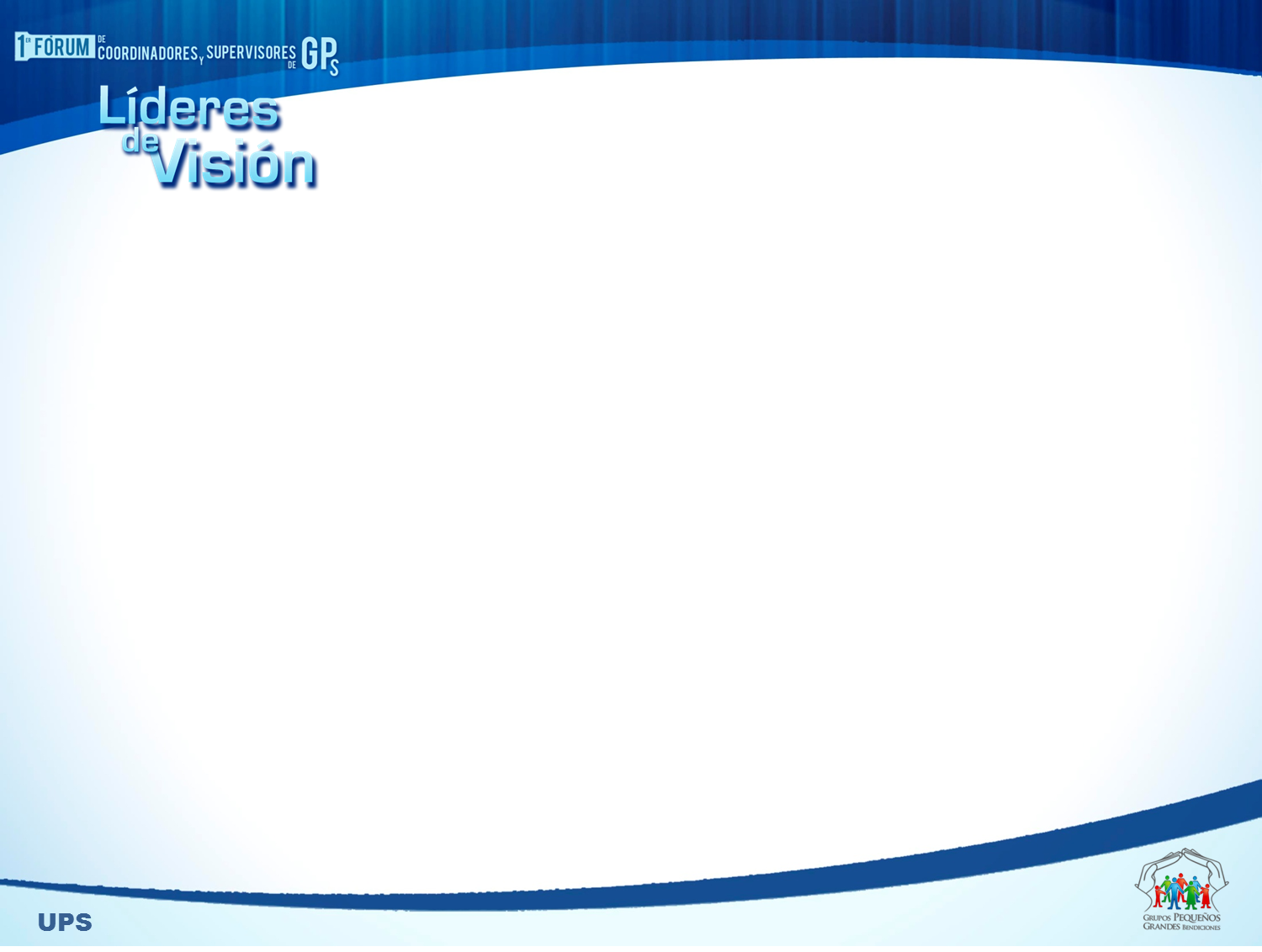 Experimentar una vida en comunidad
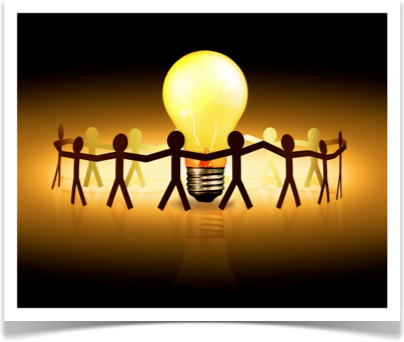 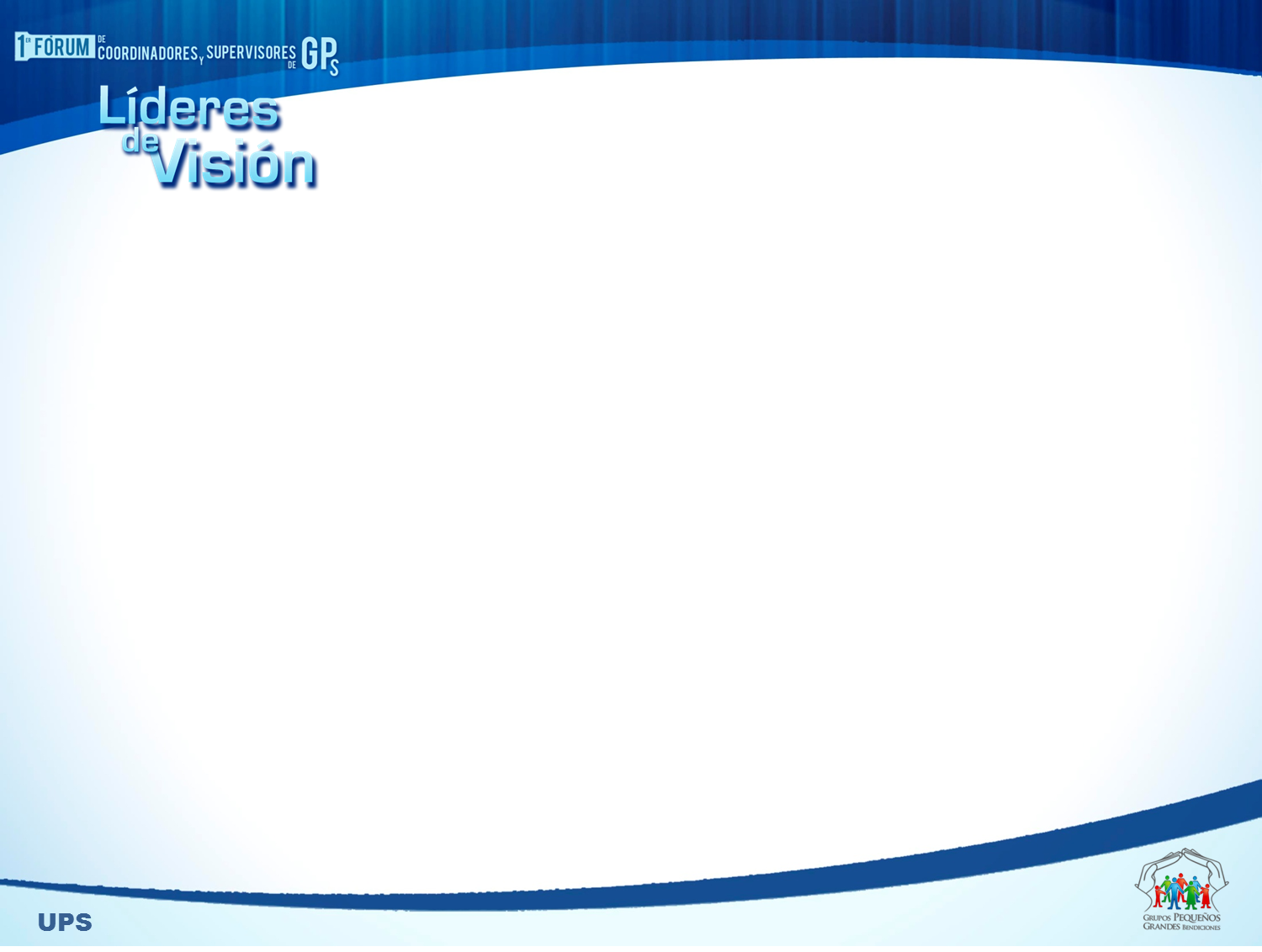 Transmitir la Visión
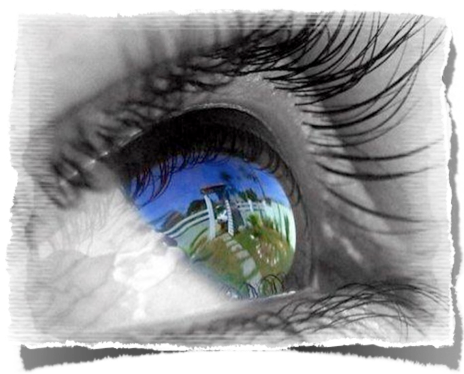 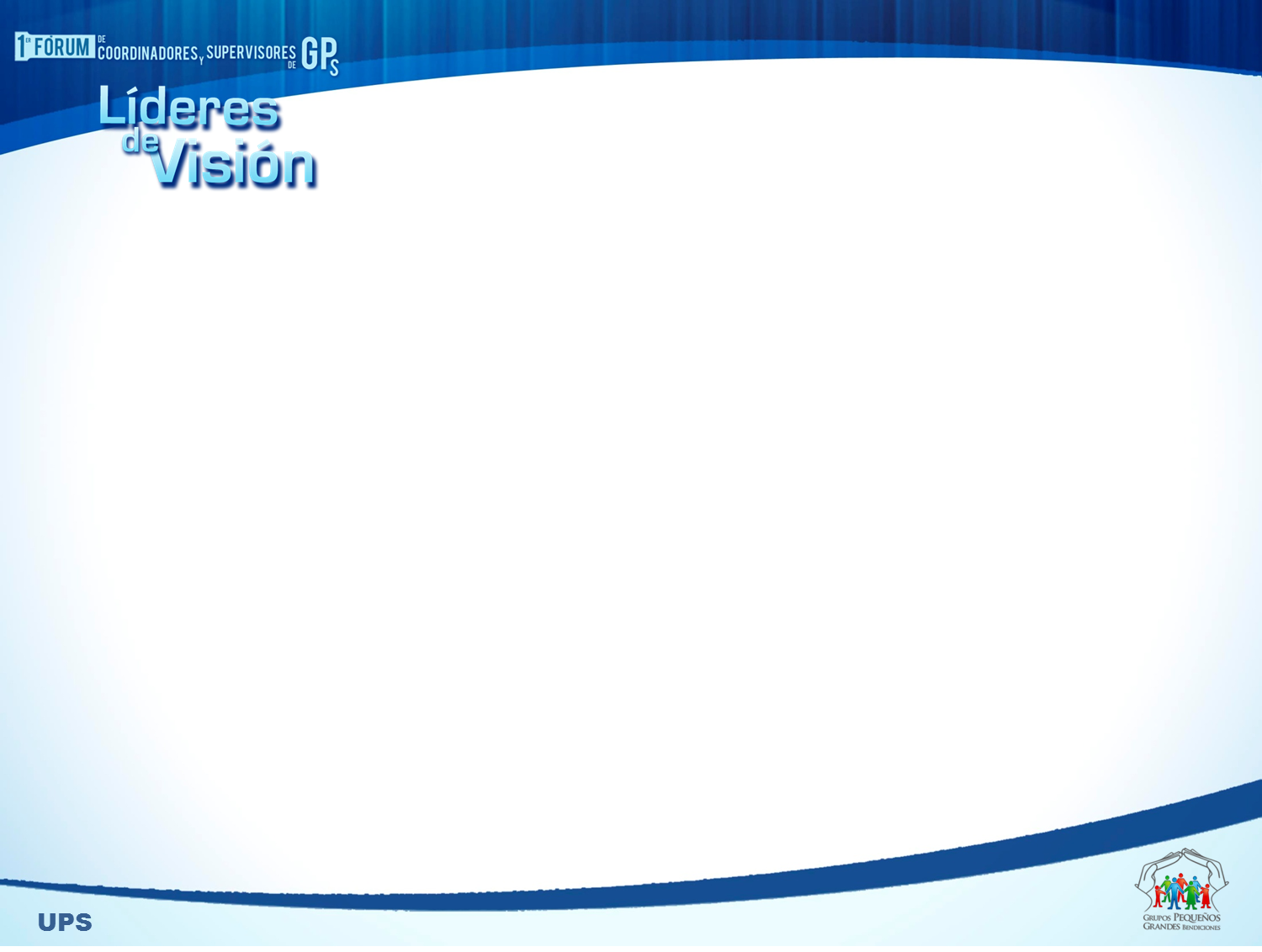 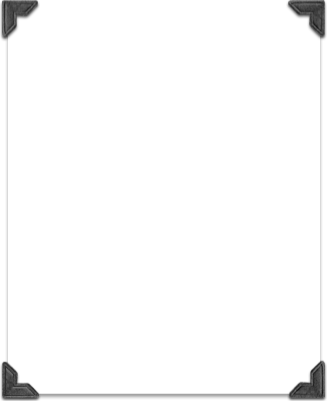 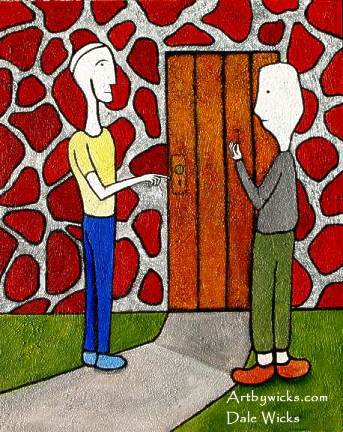 Discipular para pastorear
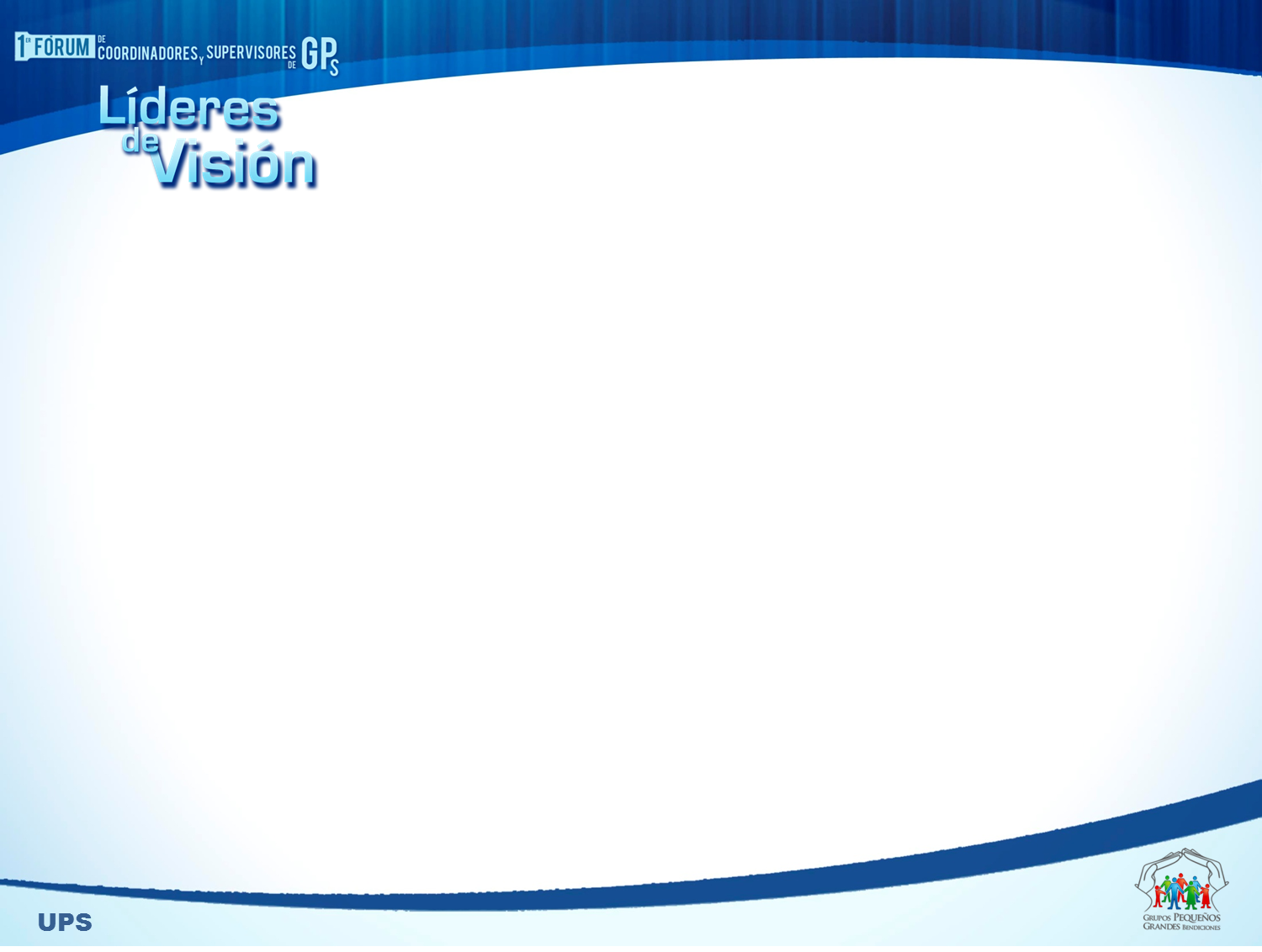 El Formato del Prototipo
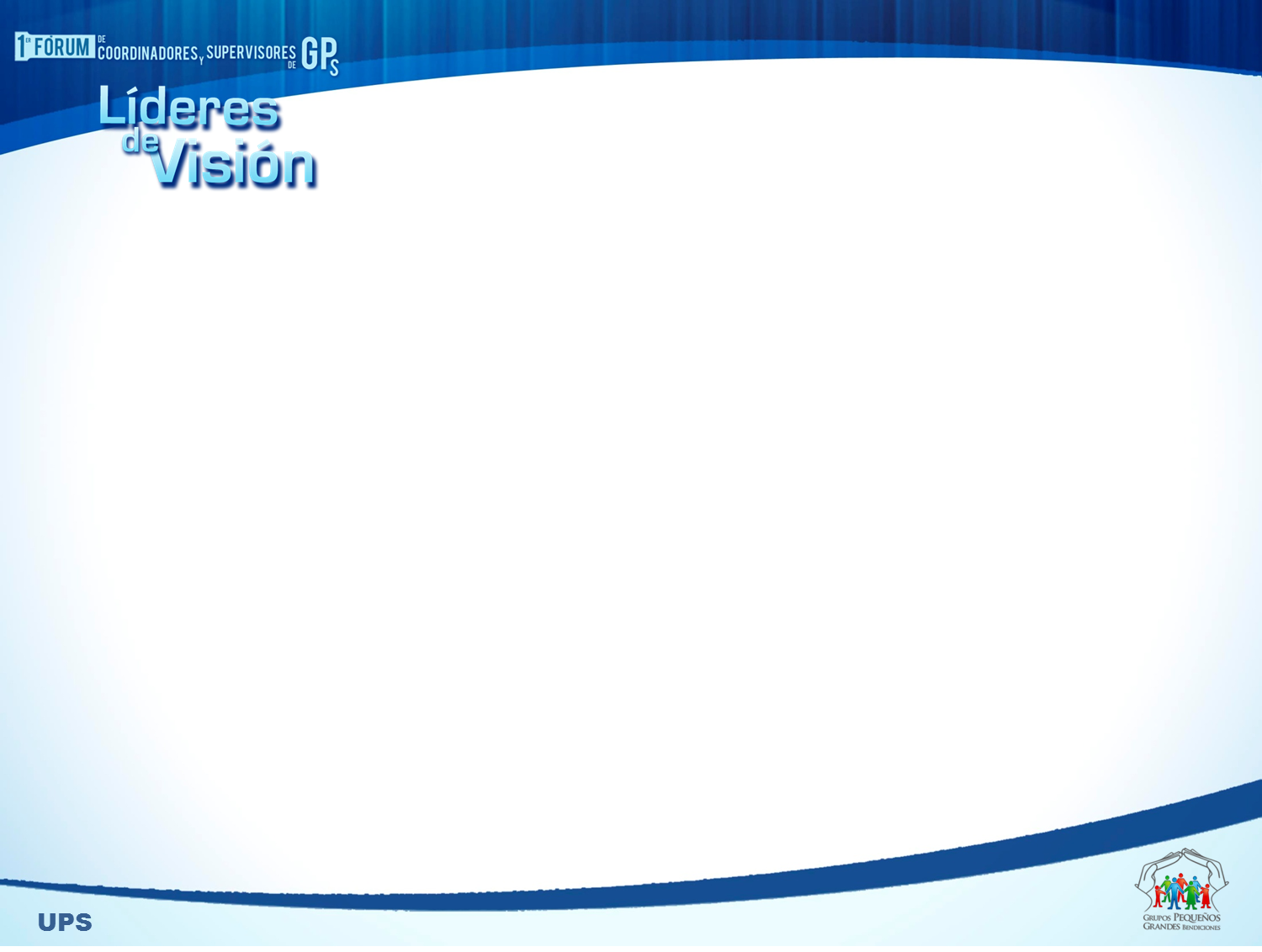 La Selección
El pastor selecciona de 10 a 12 participantes después de un período de oración. 
 Después de la observación de esos candidatos el pastor hace una visita para confirmar la elección de cada uno de ellos. 
Tiene una duración aproximadamente de  3 meses
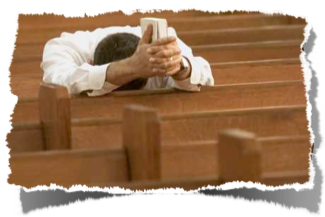 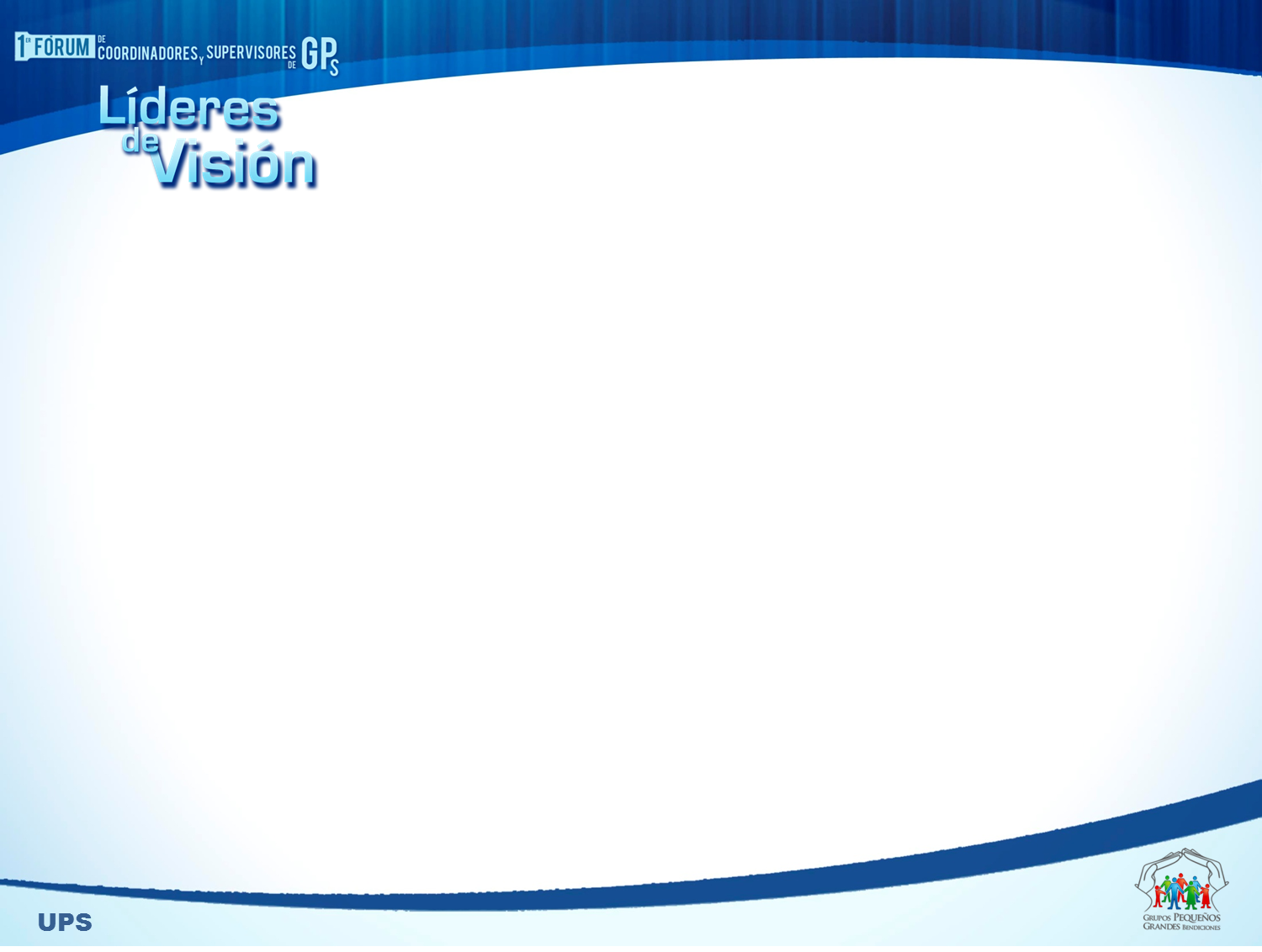 4 Preguntas Importantes
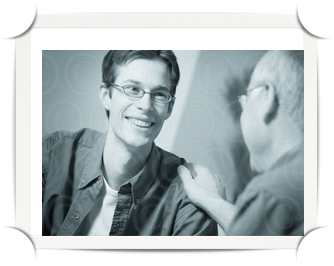 ¿Le gusta estar rodeado de personas?  
¿Las personas acostumbran buscarlo para pedir consejo?
¿Está interesado en ayudar a las personas en sus necesidades? 
¿Siente el deseo de asumir la responsabilidad por alguien?
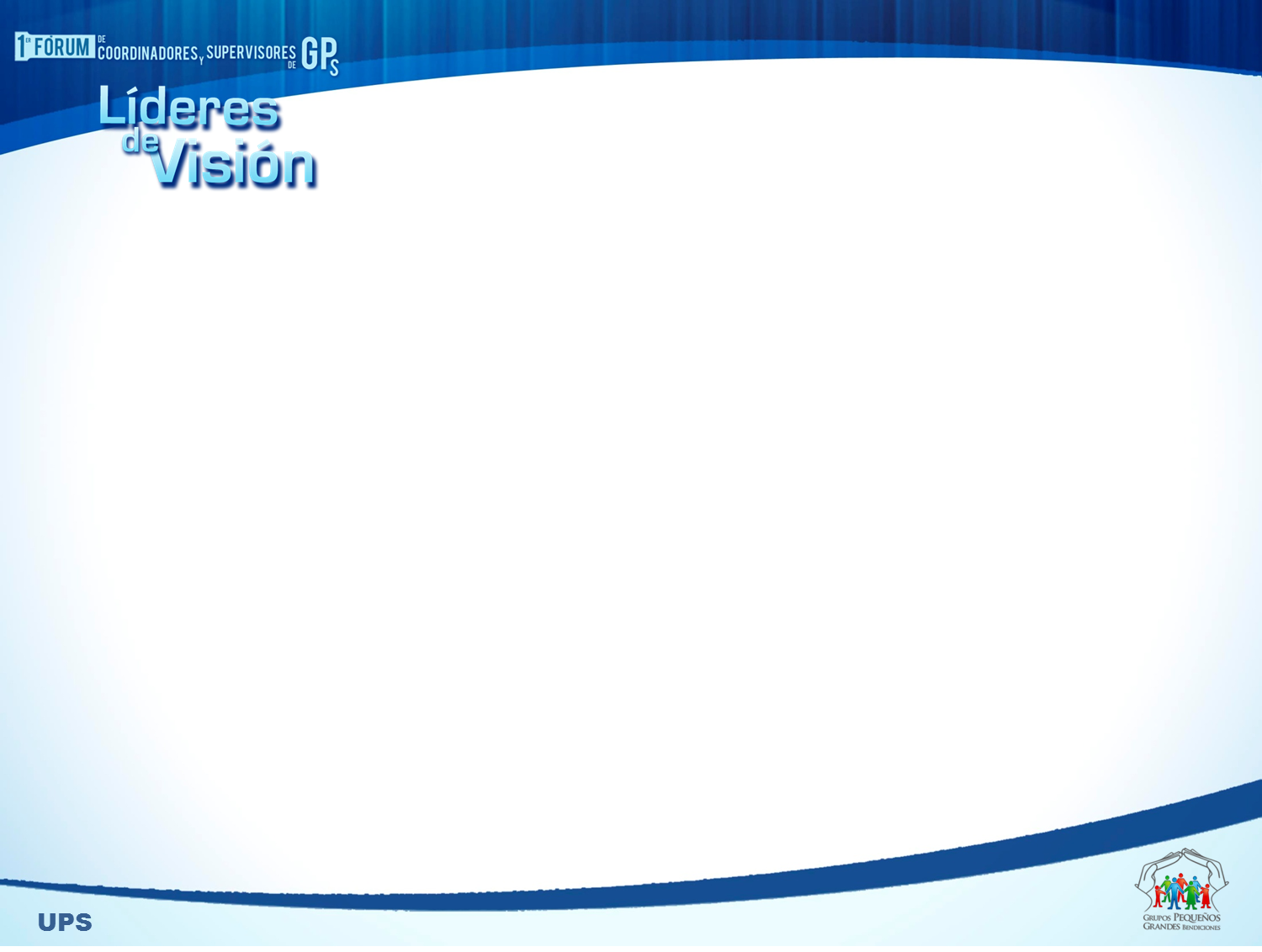 Durante el Prototipo
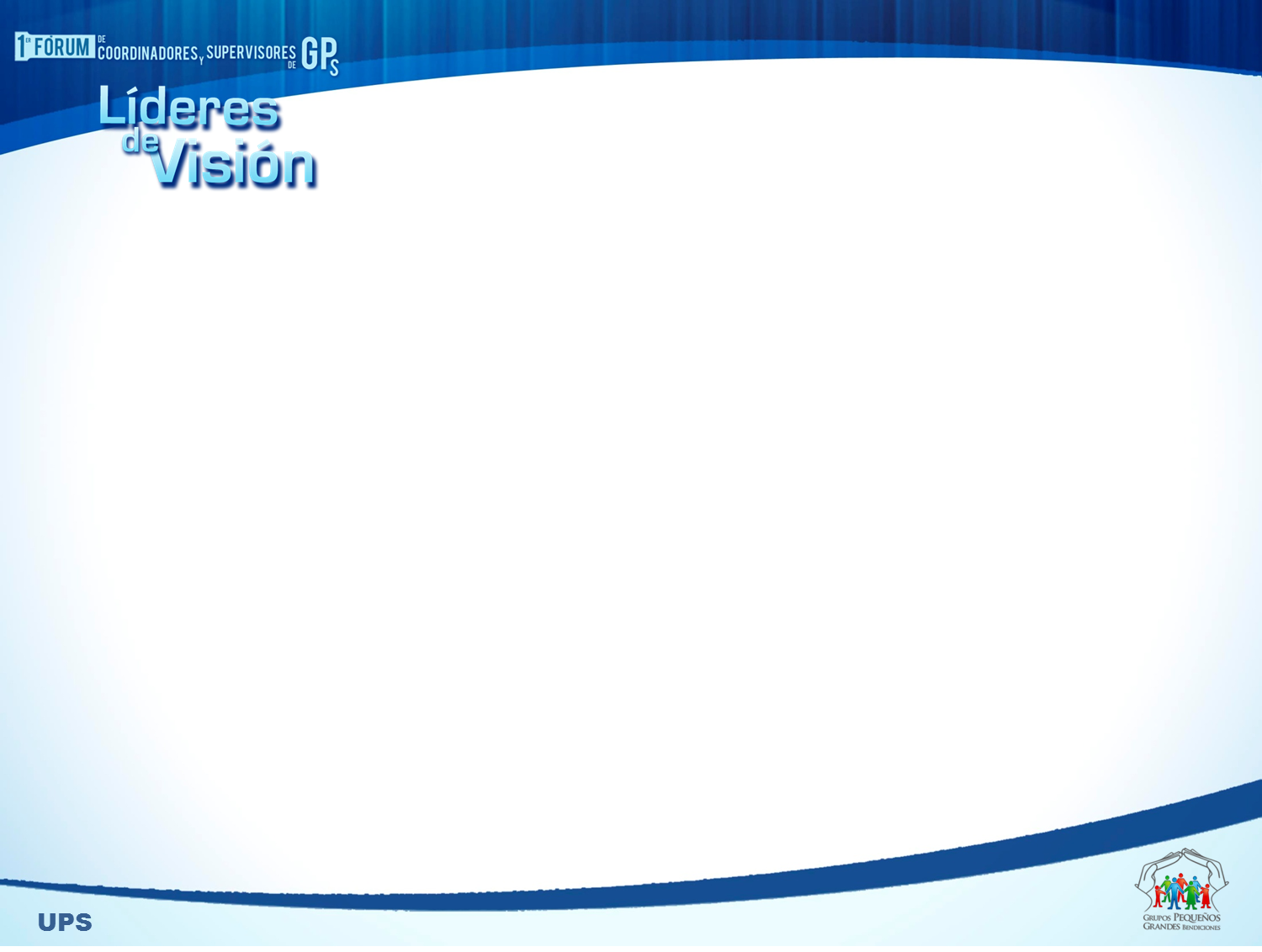 Los líderes son preparados para pastorear  pequeños rebaños
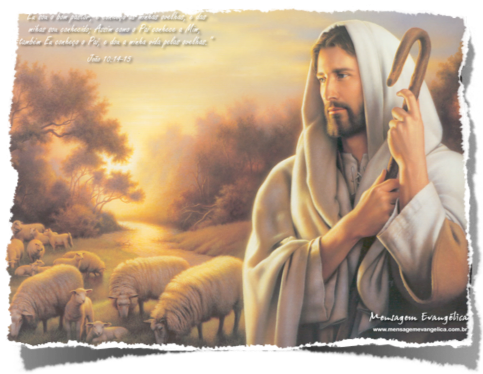 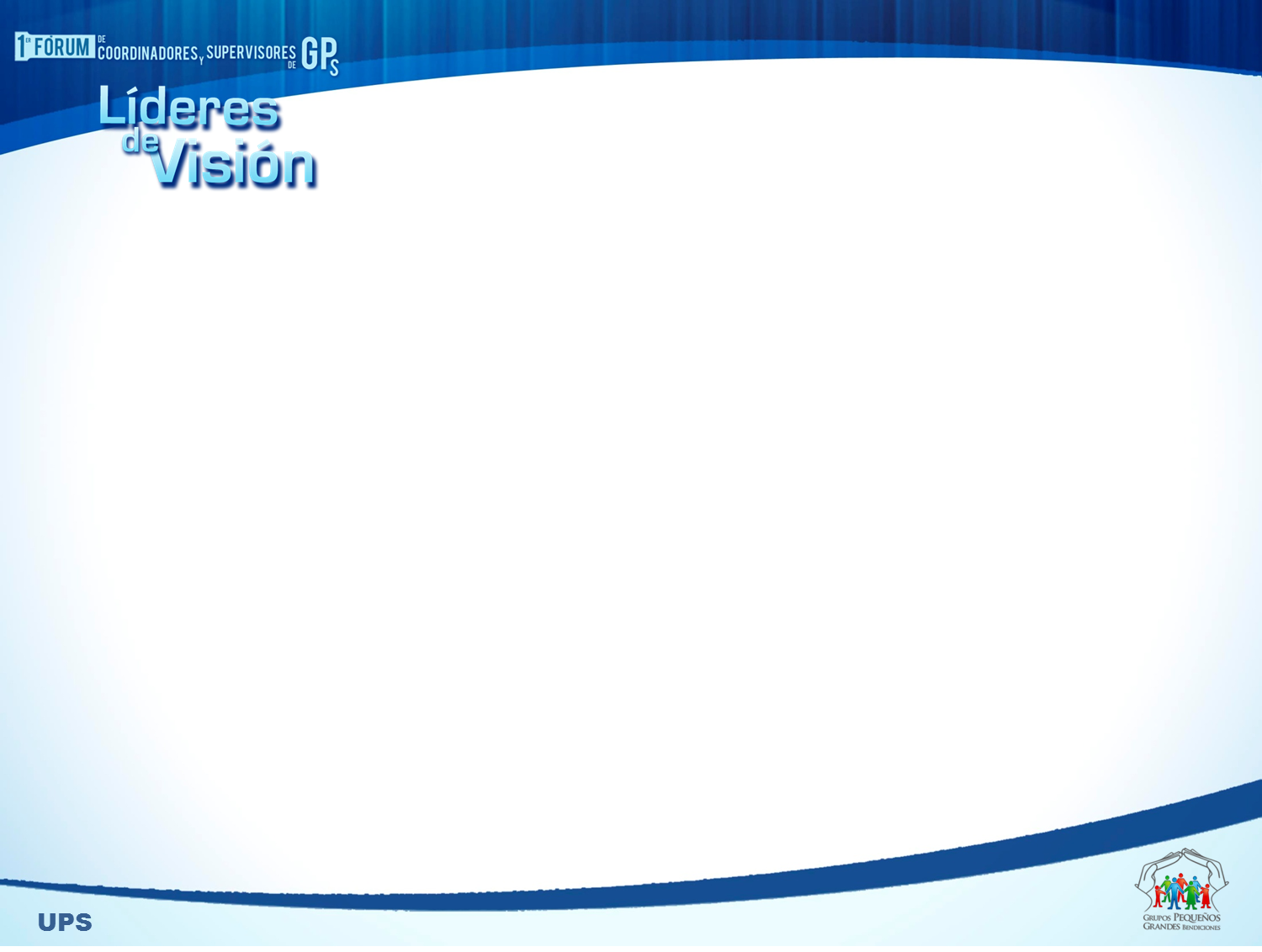 Parejas de tutoría son formadas
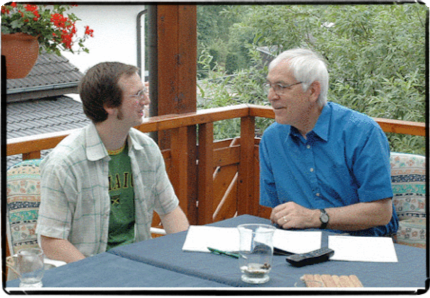 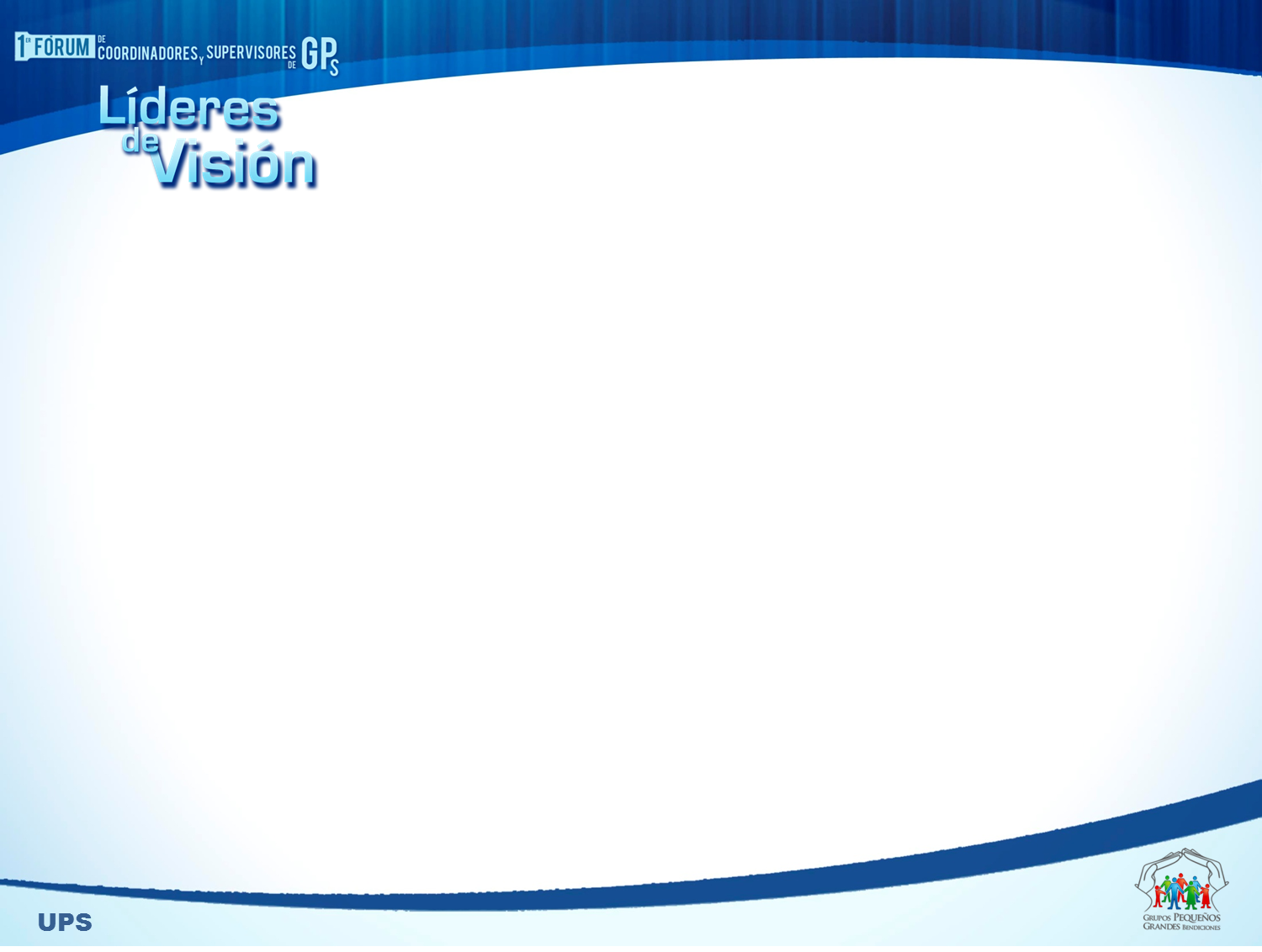 Nombres para el nuevo GP son traídos
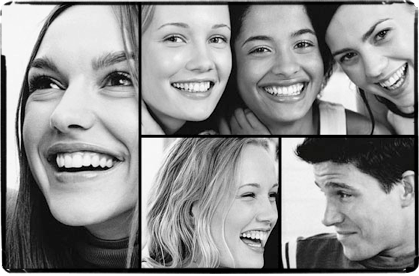 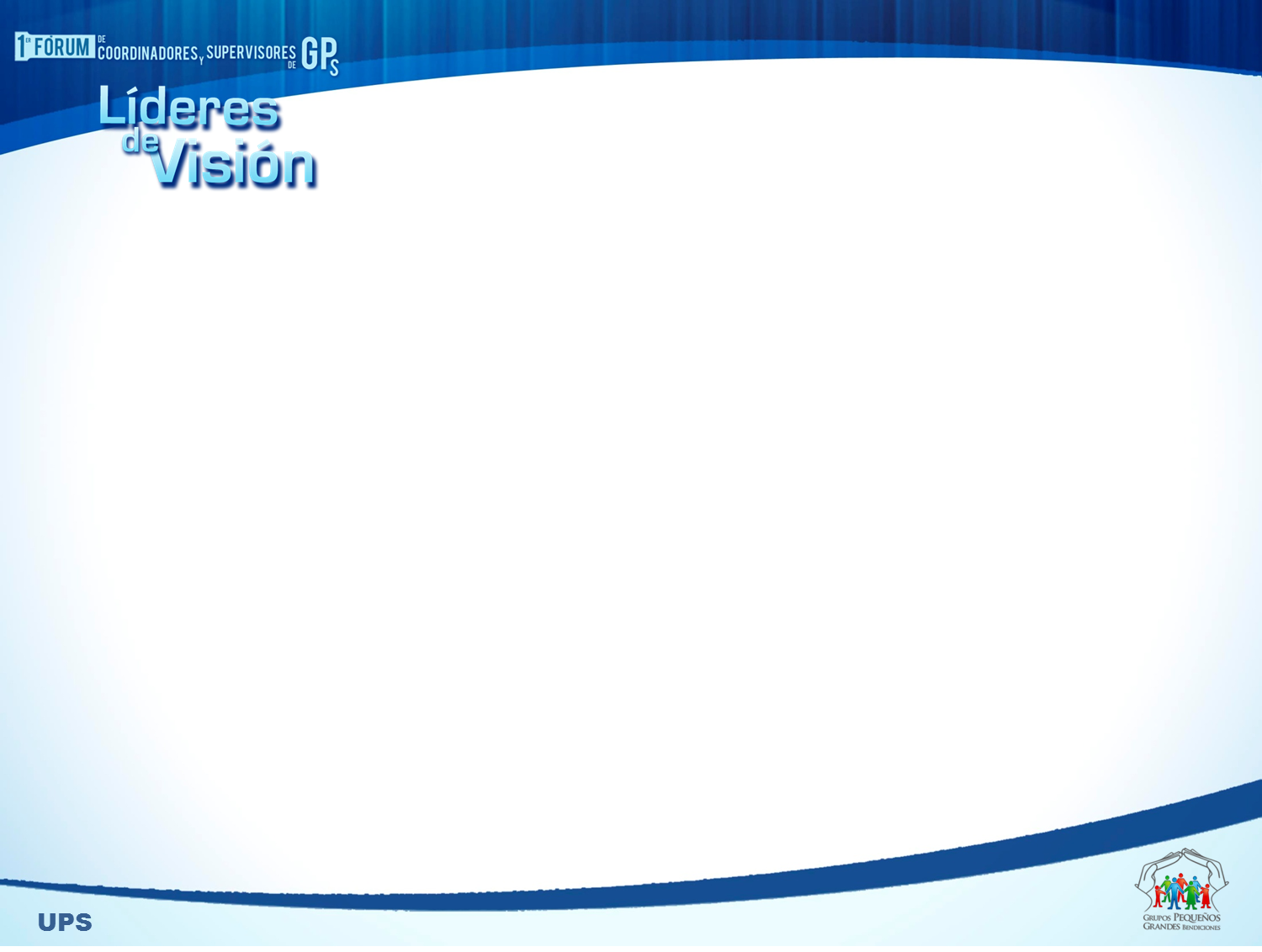 Depués del Prototipo
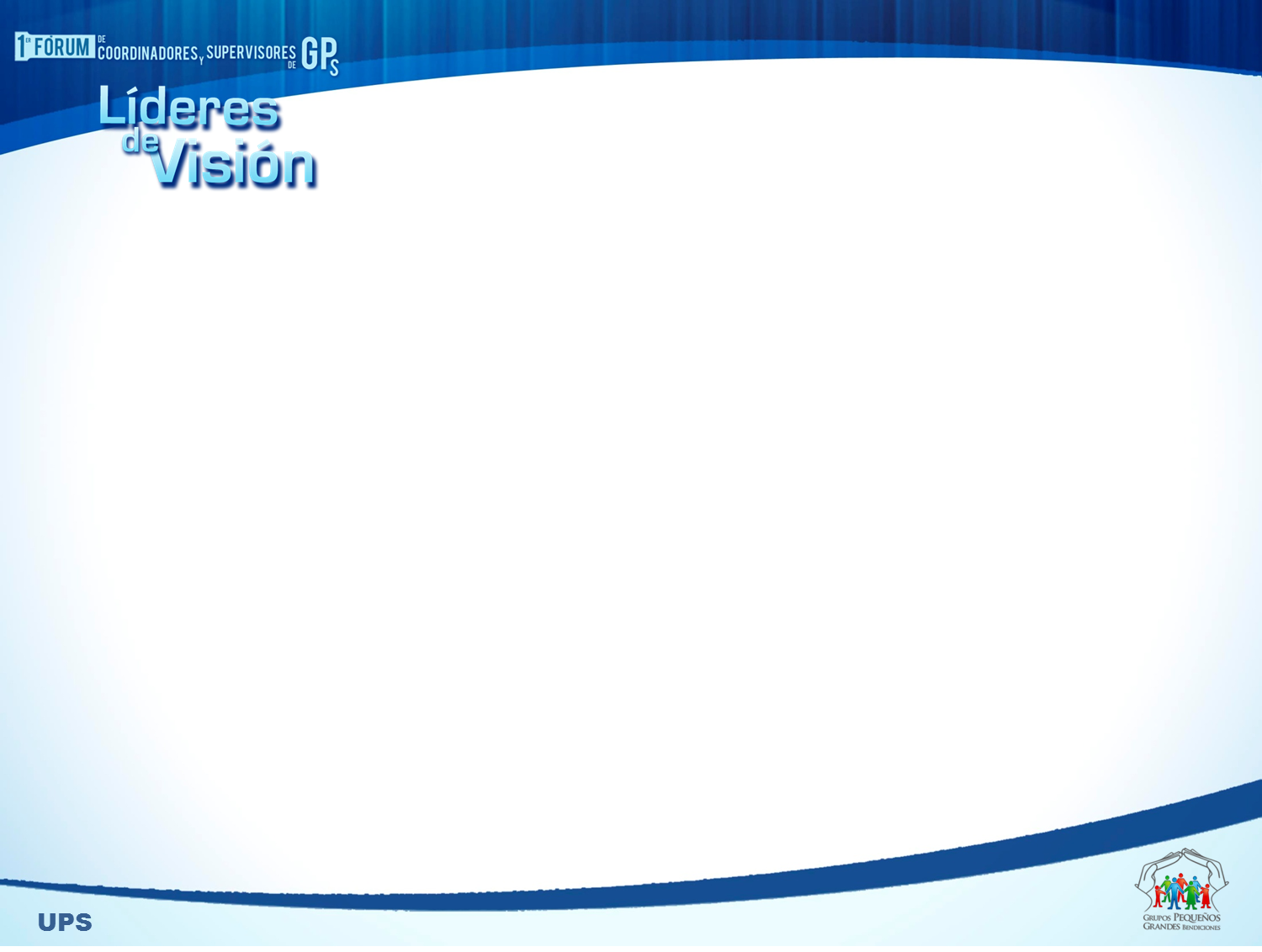 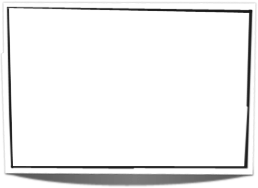 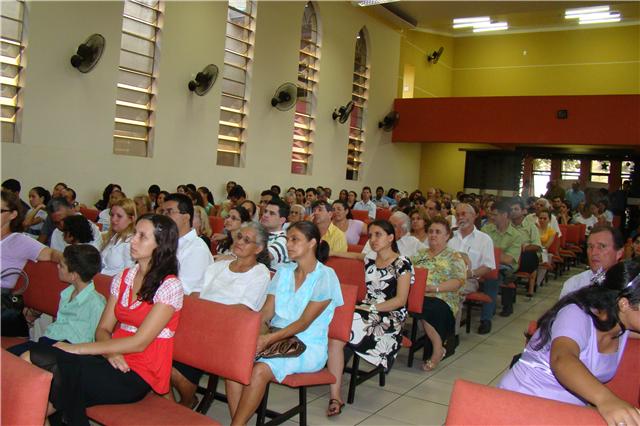 Informe para la Iglesia
Después de 3 meses, en una semana o fin de semana sobre la vida en comunidad, los líderes son presentados a la iglesia. 
Establezca  la fecha para que todos los grupos principiantes  comiencen juntos.
Establezca la reunión semanal de líderes para estimular y rendir informe.
El pastor supervisa a los grupos de forma regular para capacitar a otros  supervisores
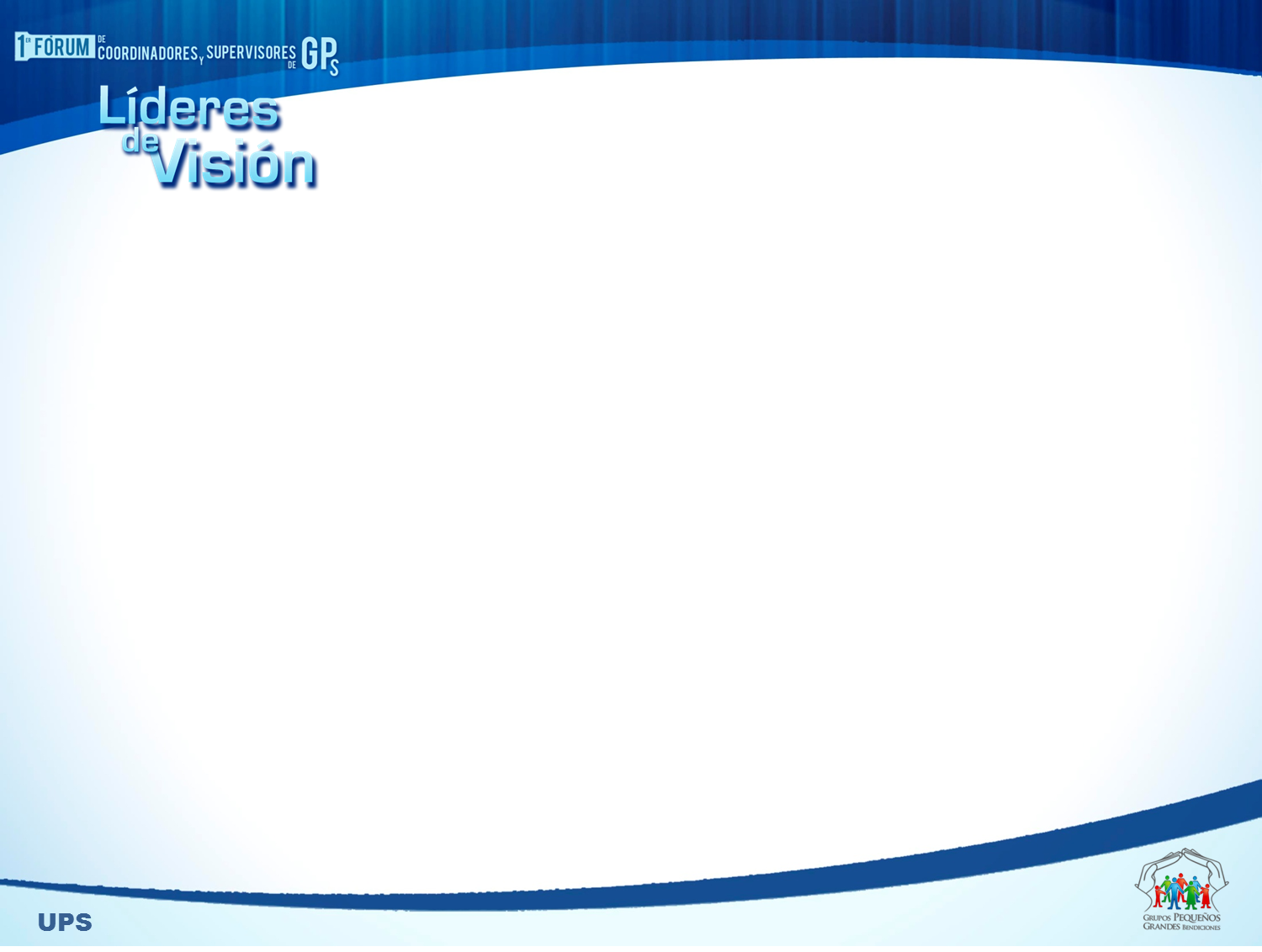 Supervisión de los líderes
Visita en casa
Visita al grupo pequeño
Retiro espiritual anual
Establecimiento da reunión semanal
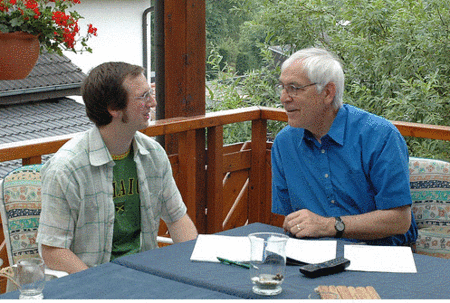 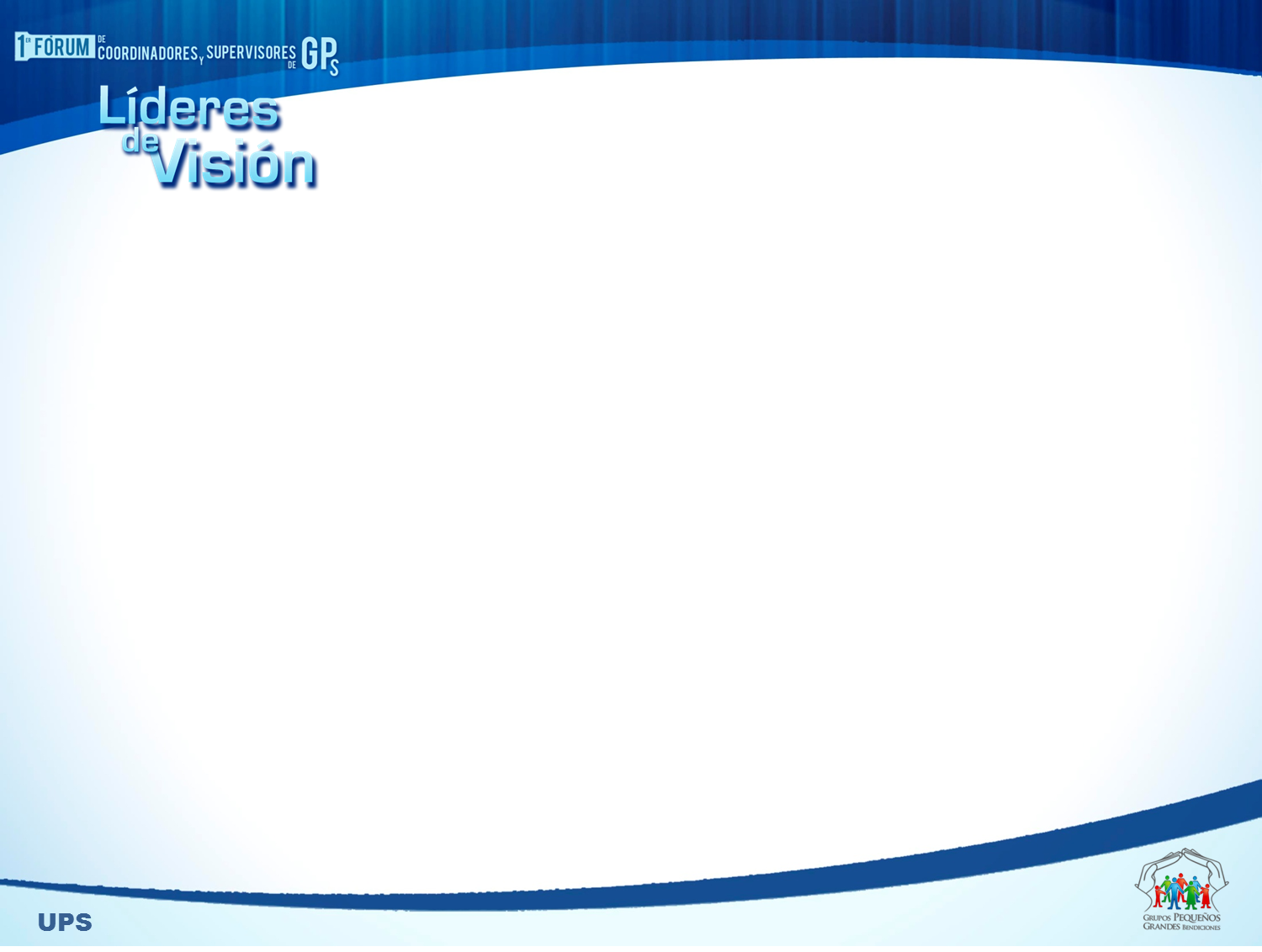 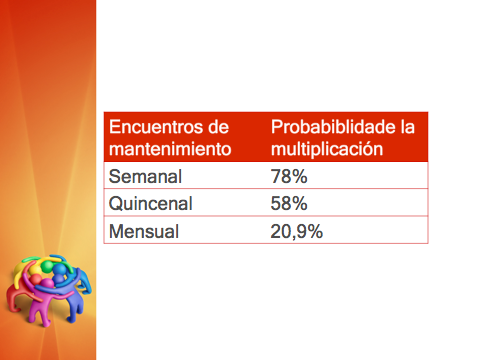 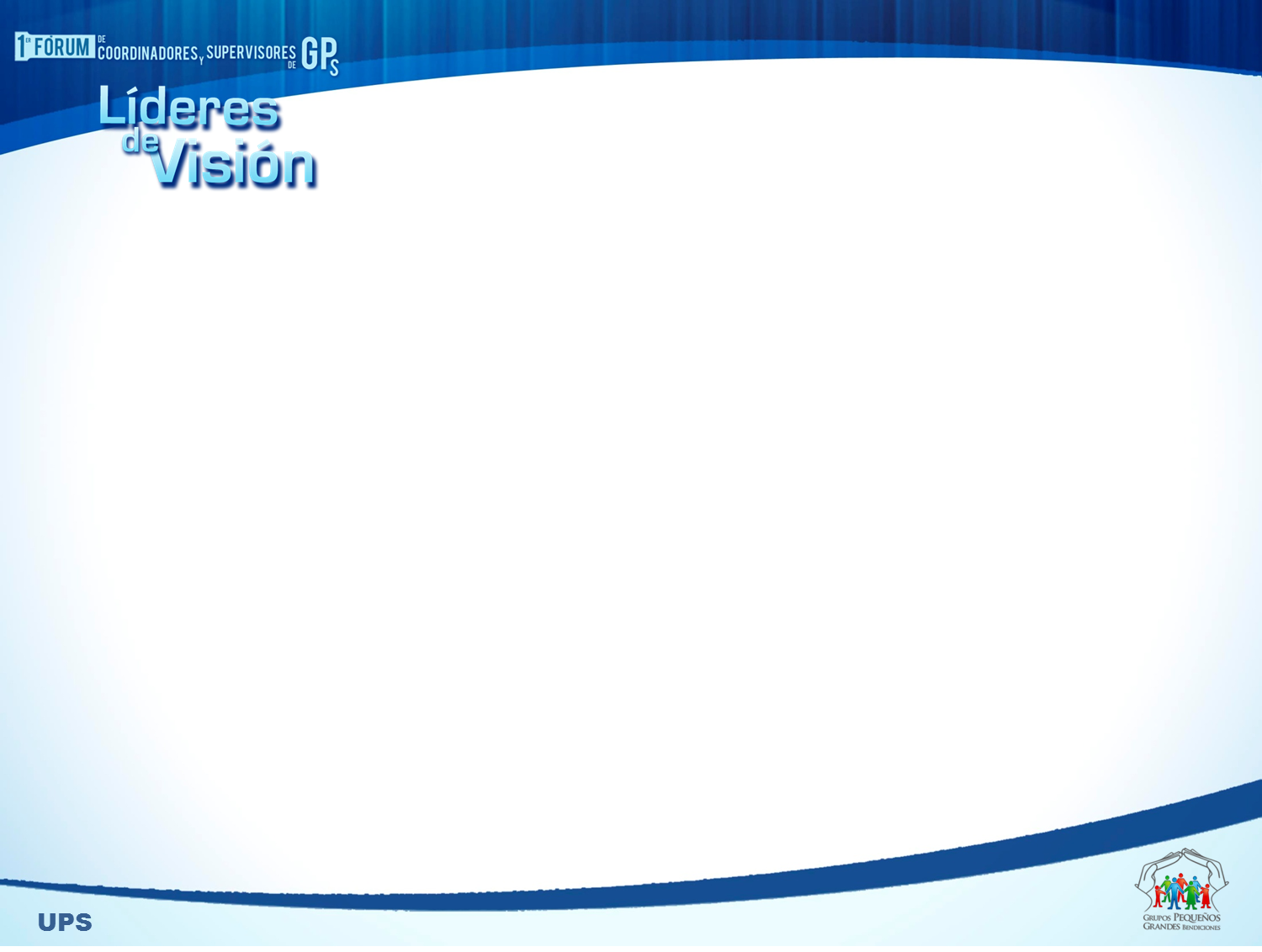 Consejo
De preferencia que los nuevos grupos pequeños sean también las clases de la escuela sabática
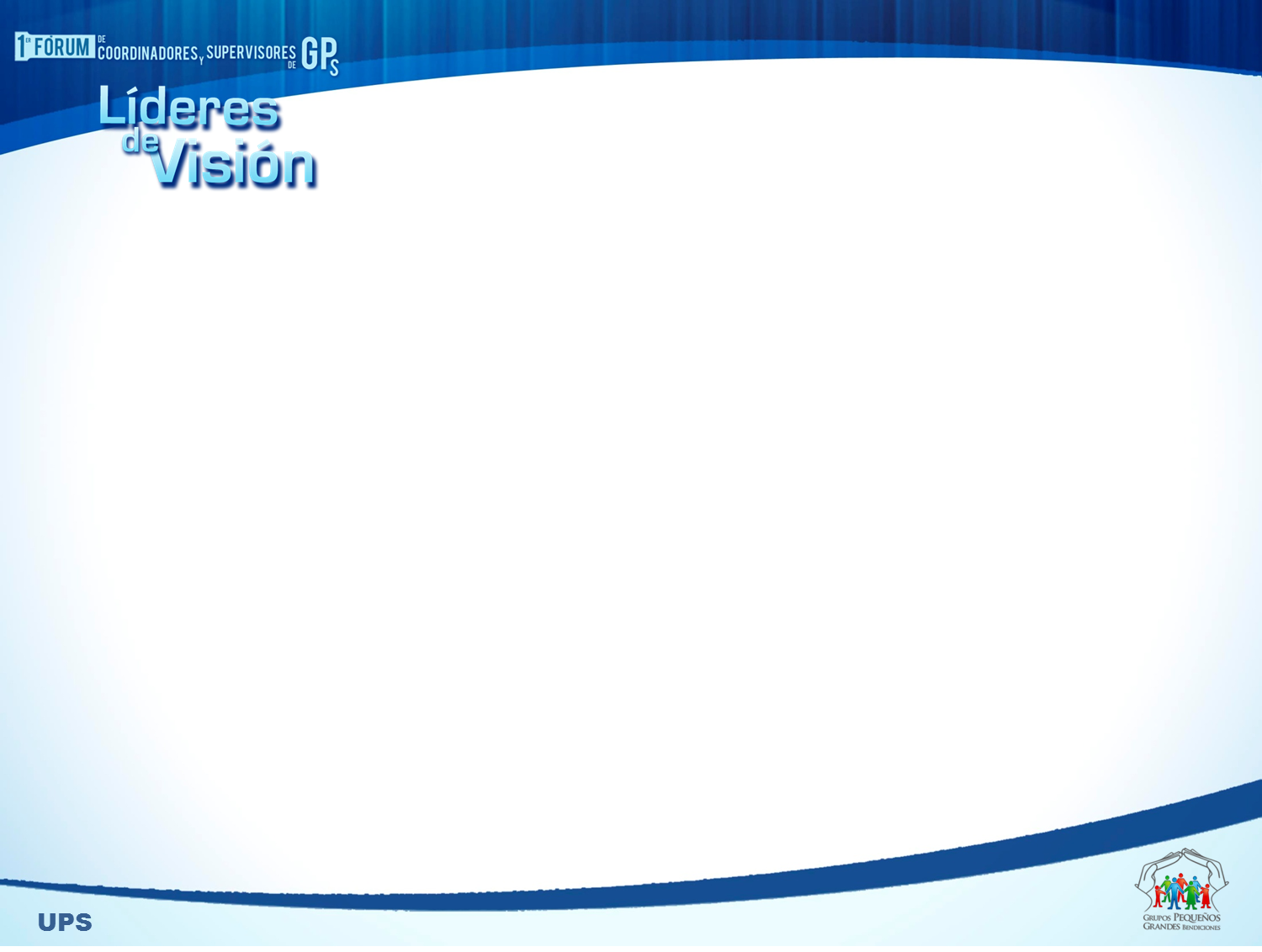 Necesitamos líderes que atiendan, si queremos tener una iglesia ganadora